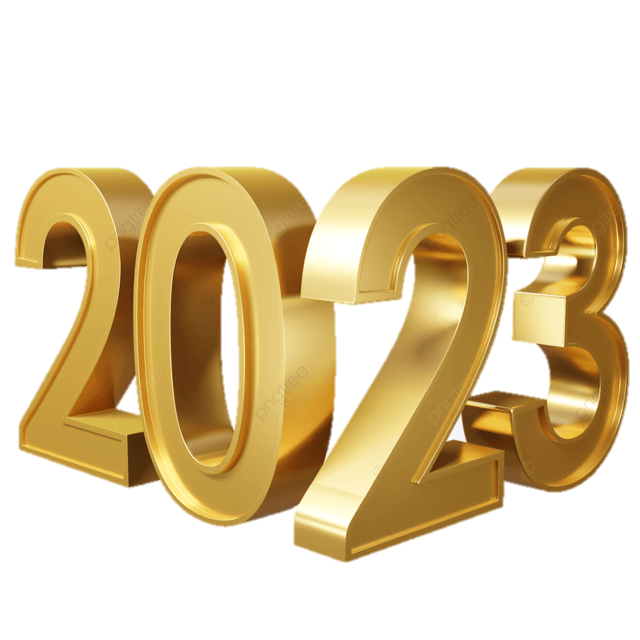 BENVENUTI!
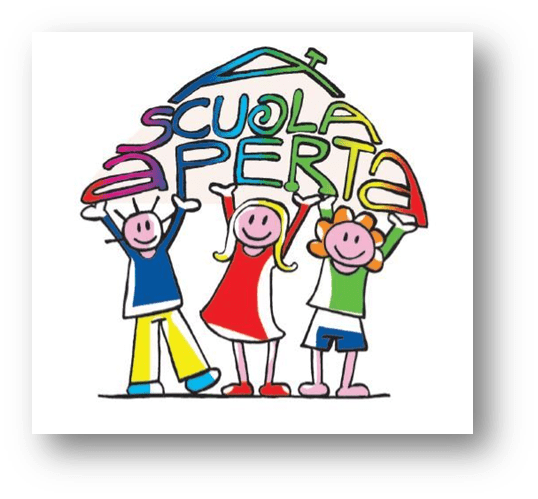 Scuola Primaria “S. Rumor”a indirizzo didattico-ambientaledi Rovegliana
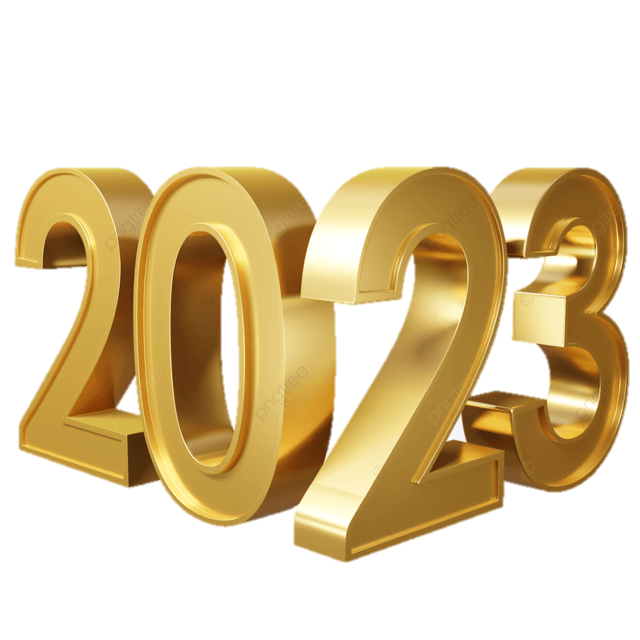 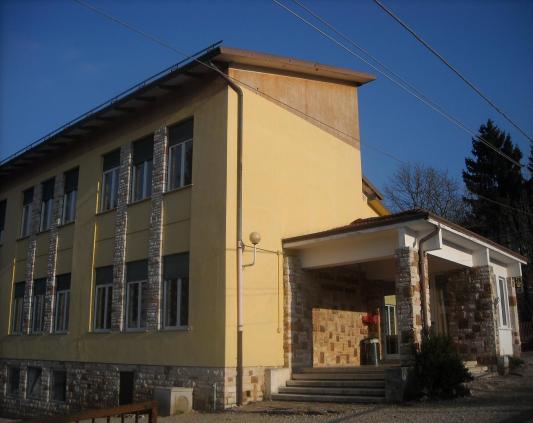 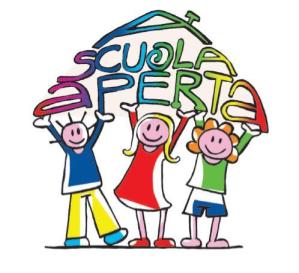 La nostra scuola si trova in una splendida posizione collinare, con ampio e soleggiato cortile
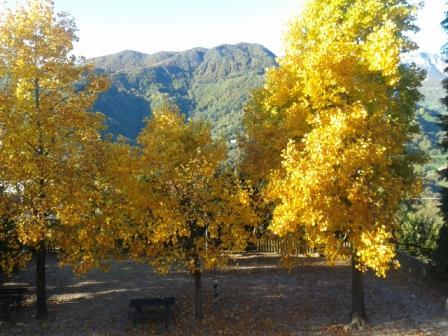 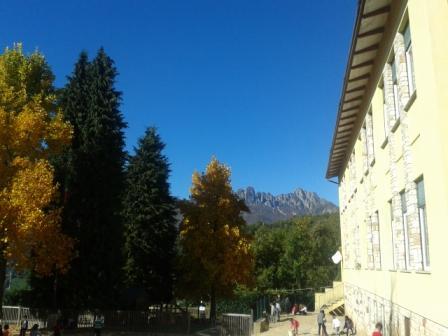 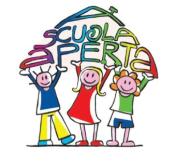 Il cortile…
Uno dei nostri punti di forza!
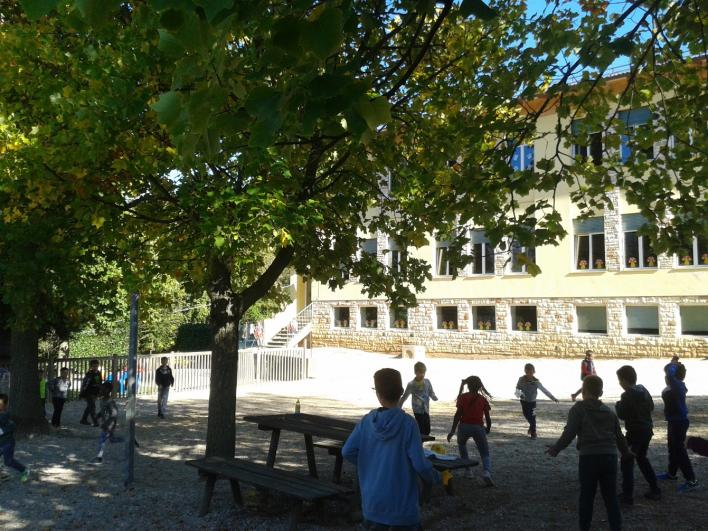 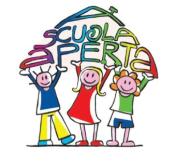 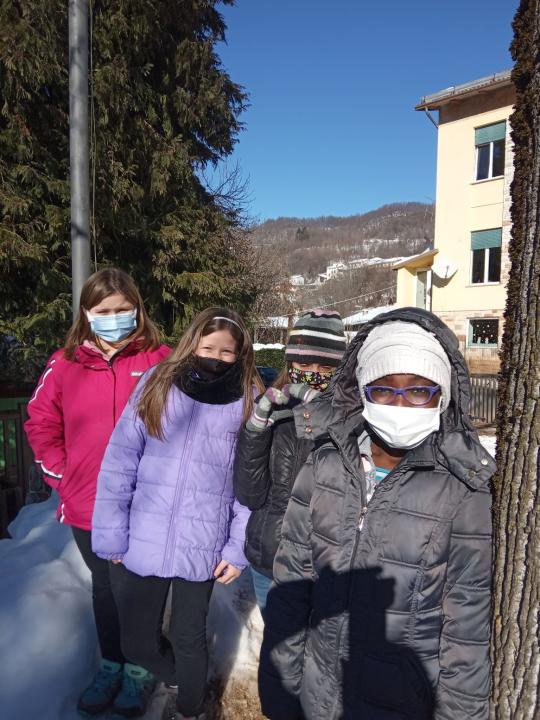 Il cortile…
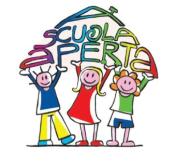 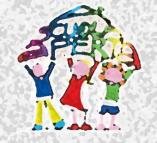 Il cortile…
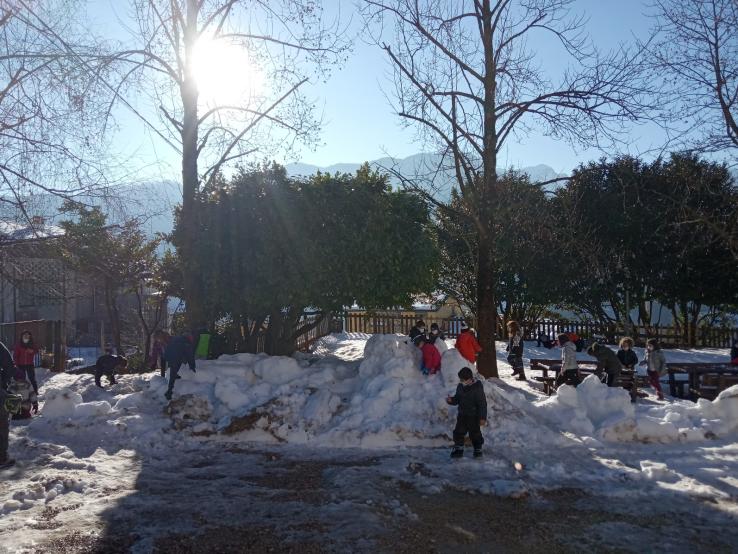 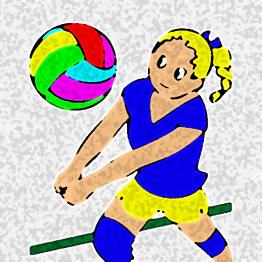 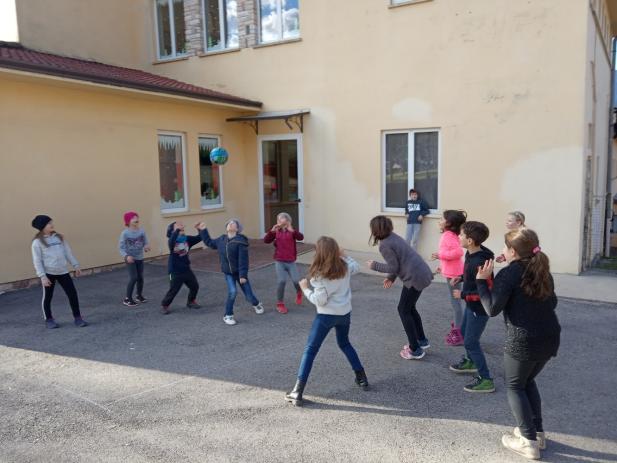 Pallavolo!
Non solo calcio…
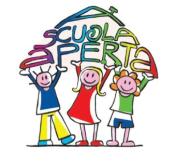 Il cortile…
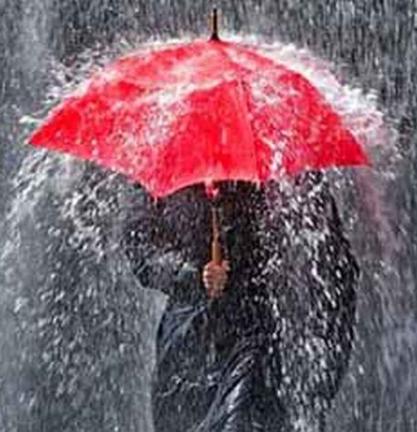 Nessun problema!
E se piove?
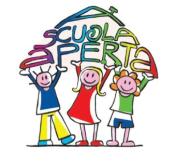 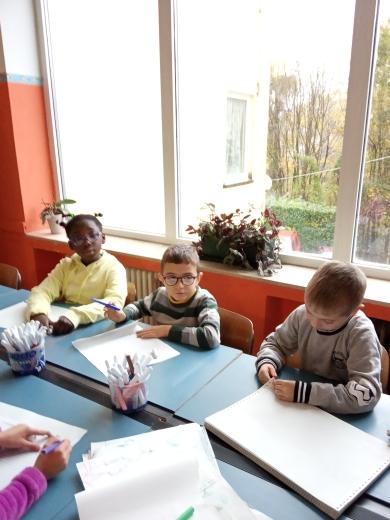 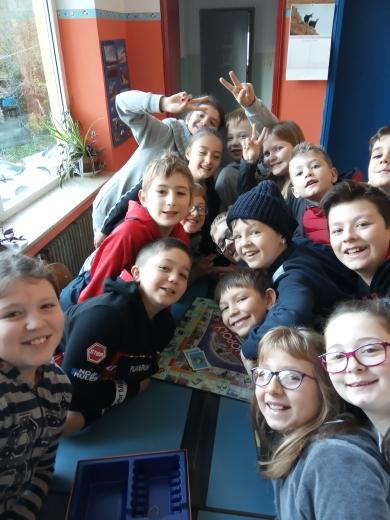 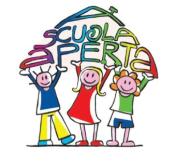 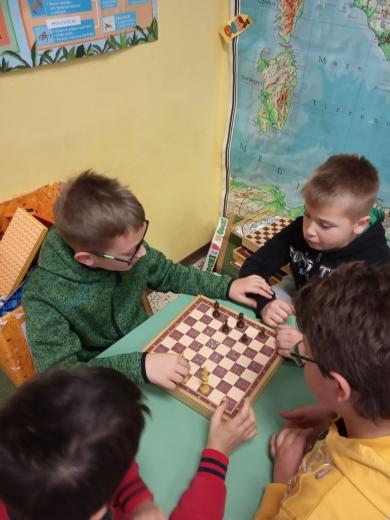 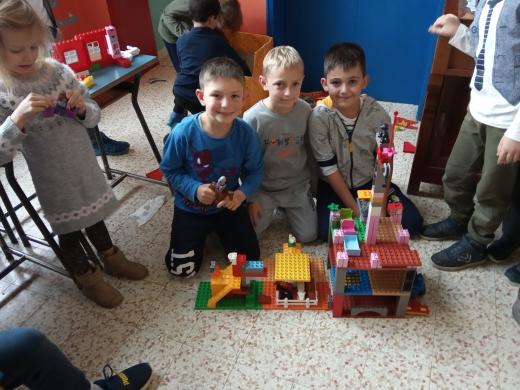 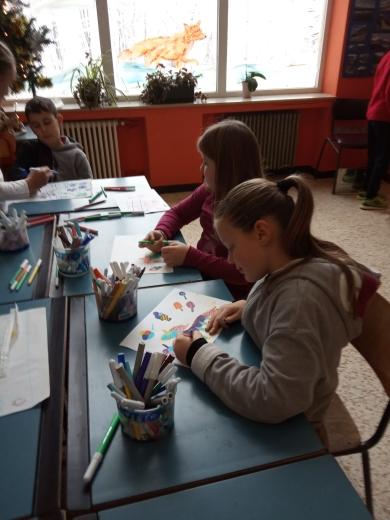 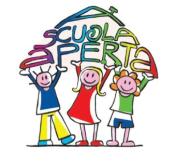 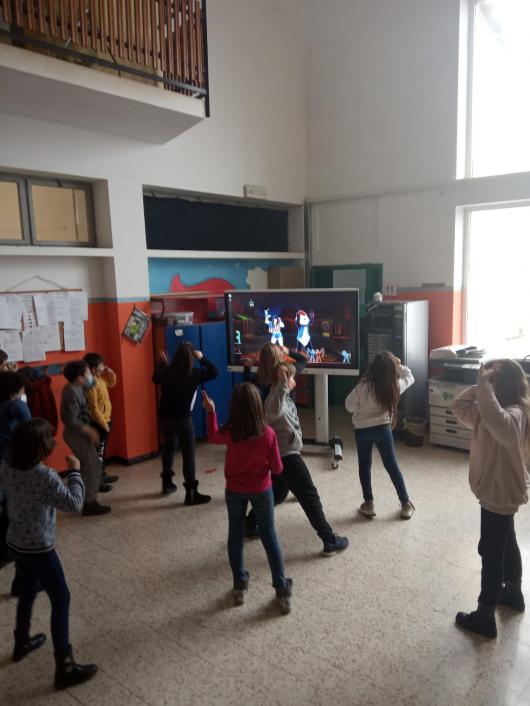 Lim Mobile!
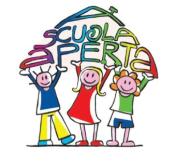 Da sempre la nostra scuola è caratterizzata da una particolare attenzione alle tematiche ambientali, alla valorizzazione delle risorse del territorio, alla salute, allo sport…
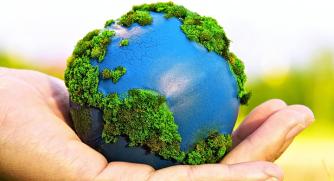 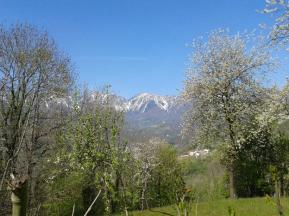 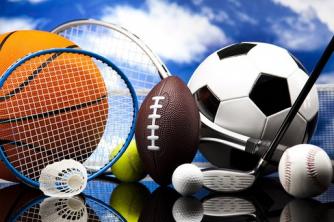 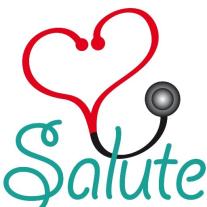 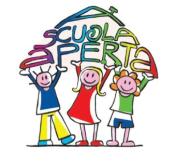 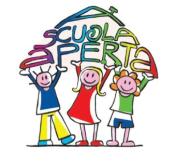 Il primo Progetto Didattico Ambientale
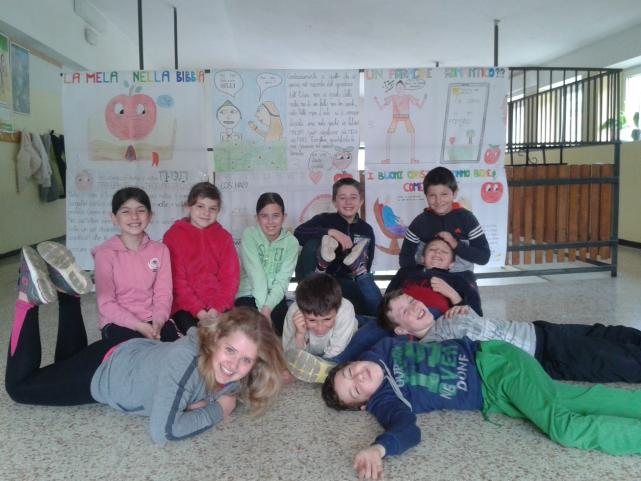 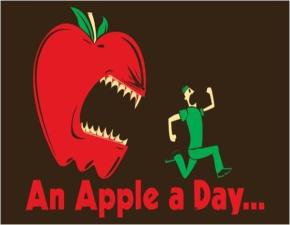 La Mela
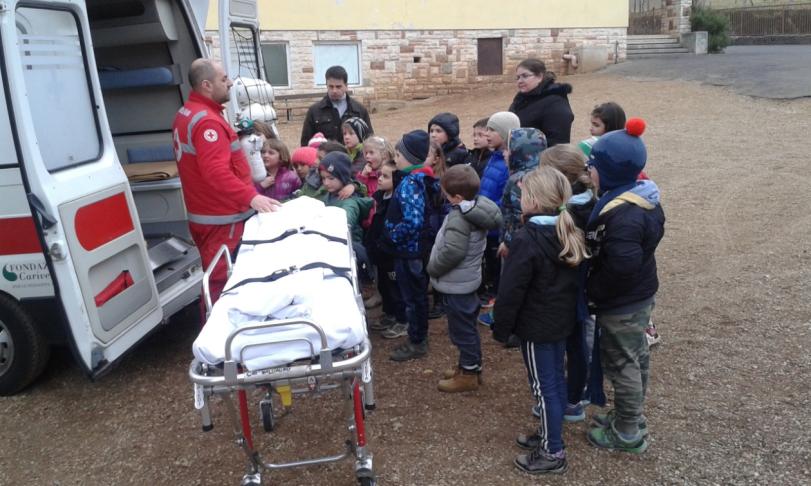 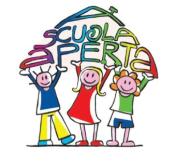 Croce Rossa
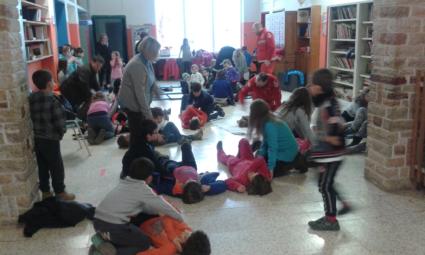 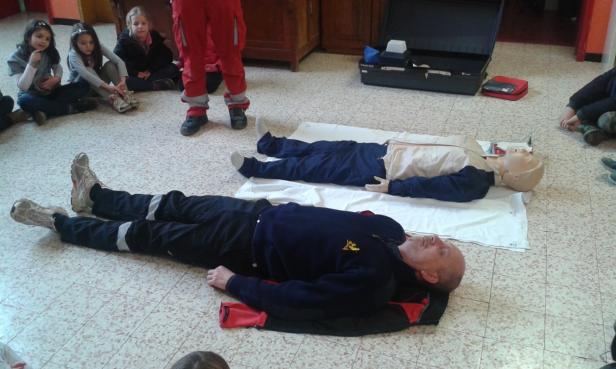 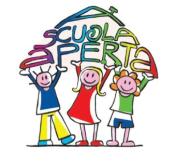 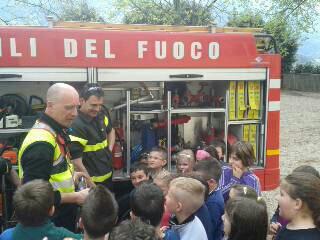 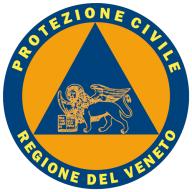 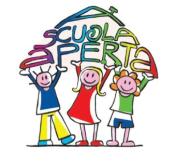 Protezione civile
Sci Alpino a carnevale…
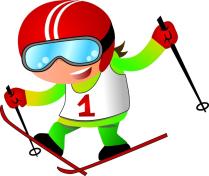 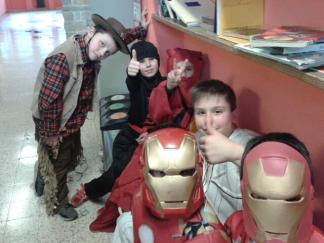 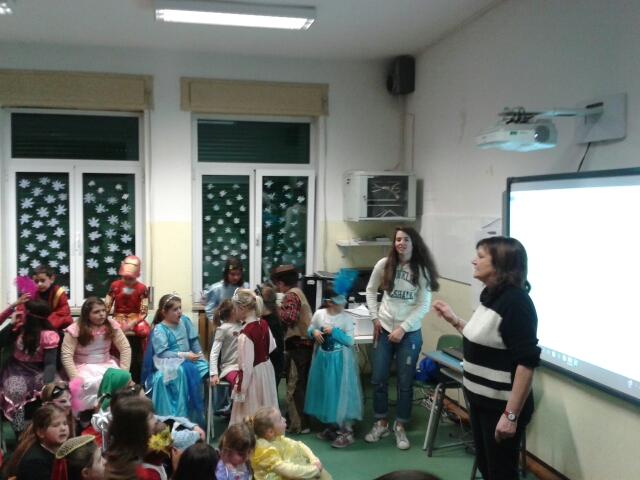 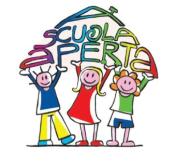 Nordic-walking
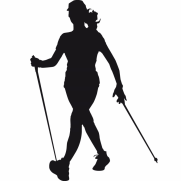 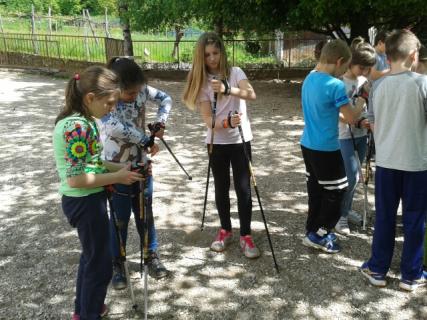 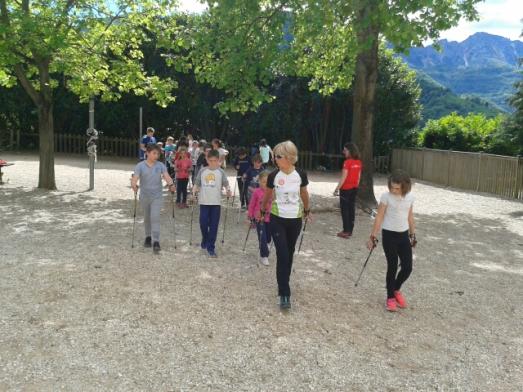 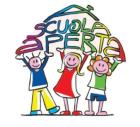 Pallavolo
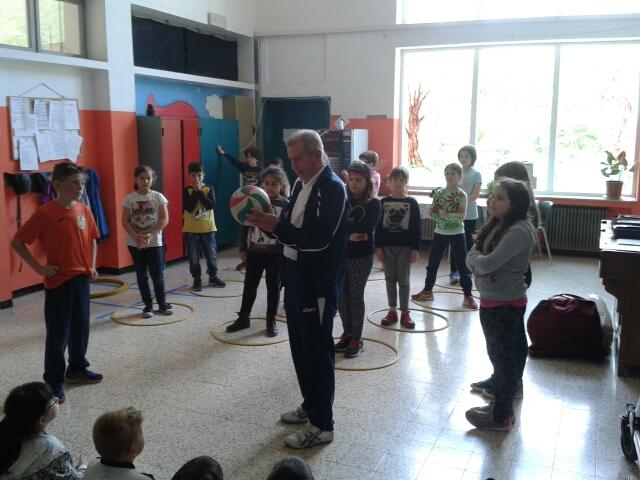 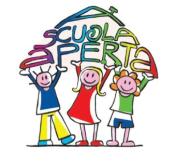 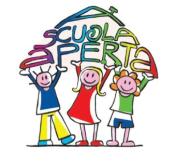 Medici a scuola senza camice!
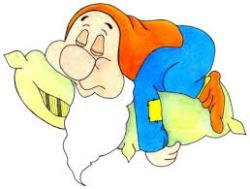 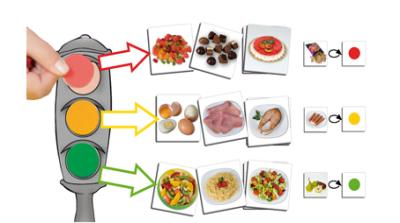 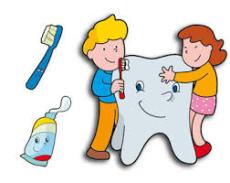 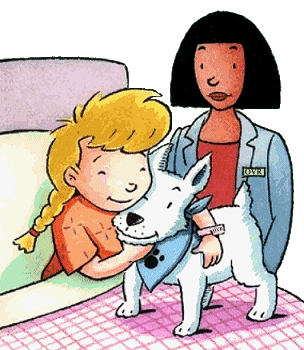 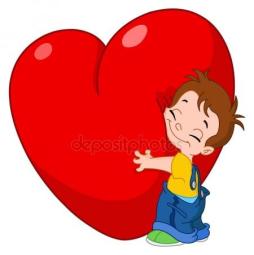 Incontro col cardiologo prof. Cappato
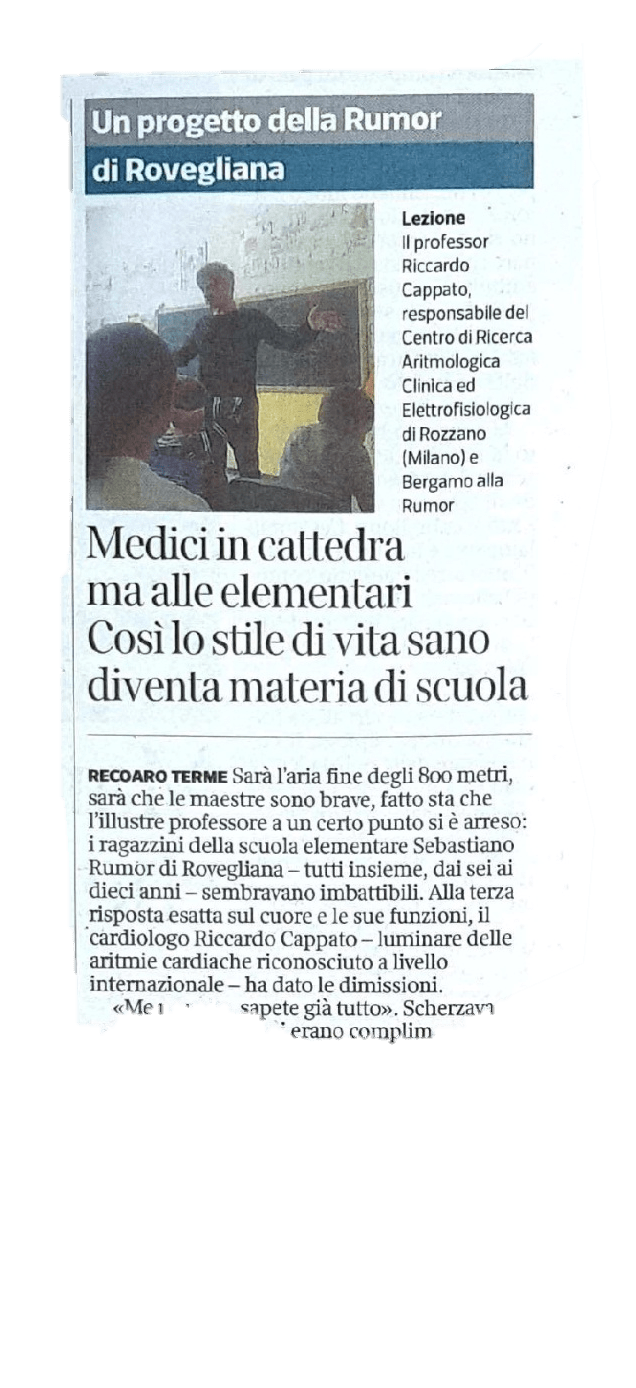 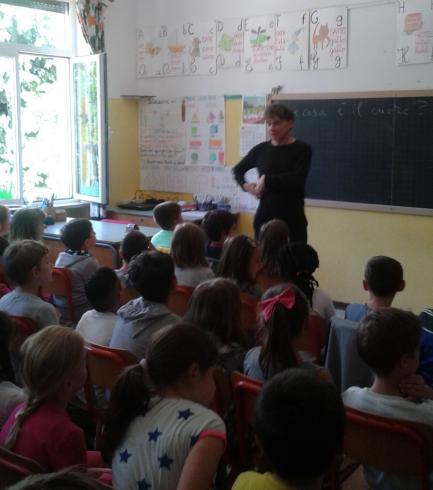 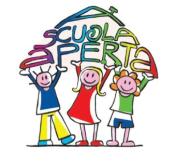 La biodiversità…
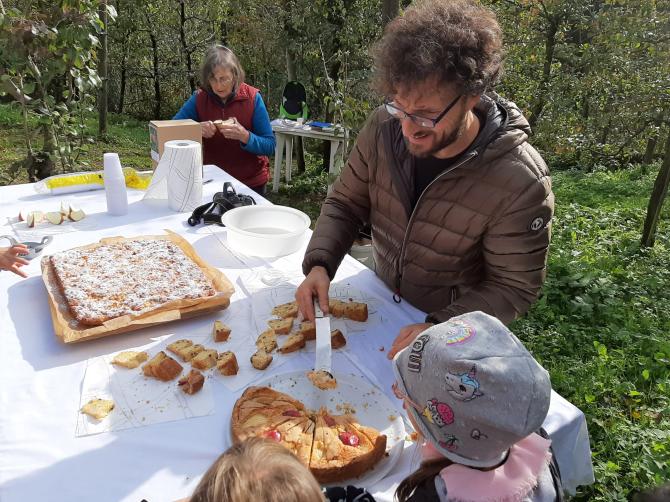 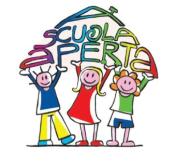 Cittadini del mondo!
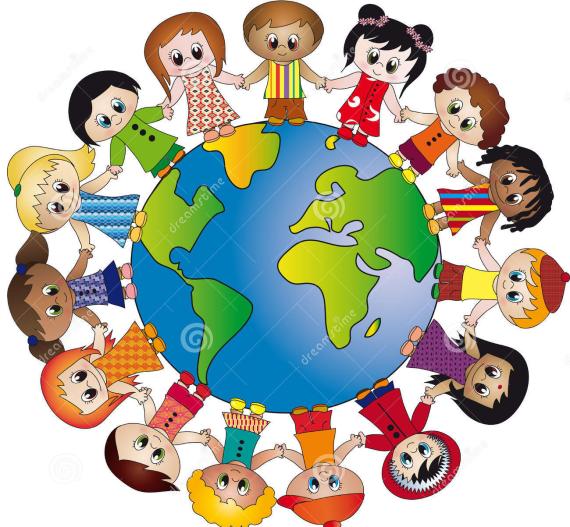 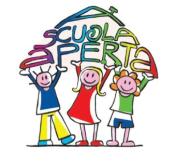 C’è una scuola nel bosco
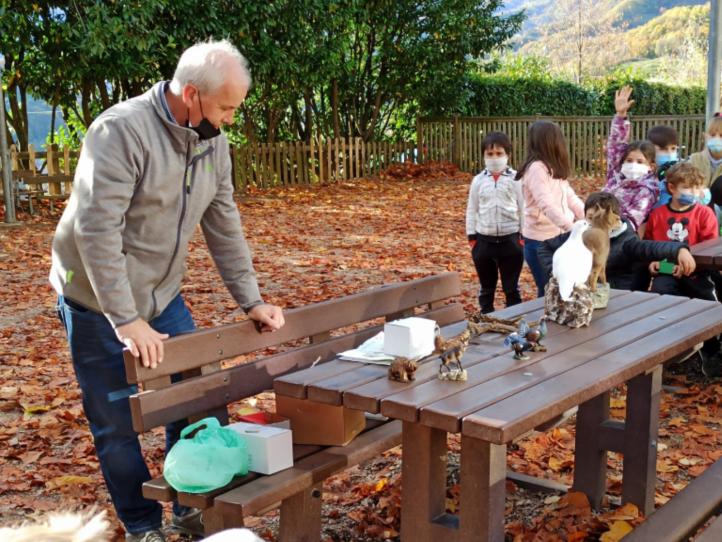 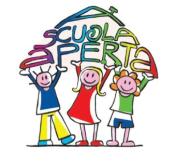 L’impronta
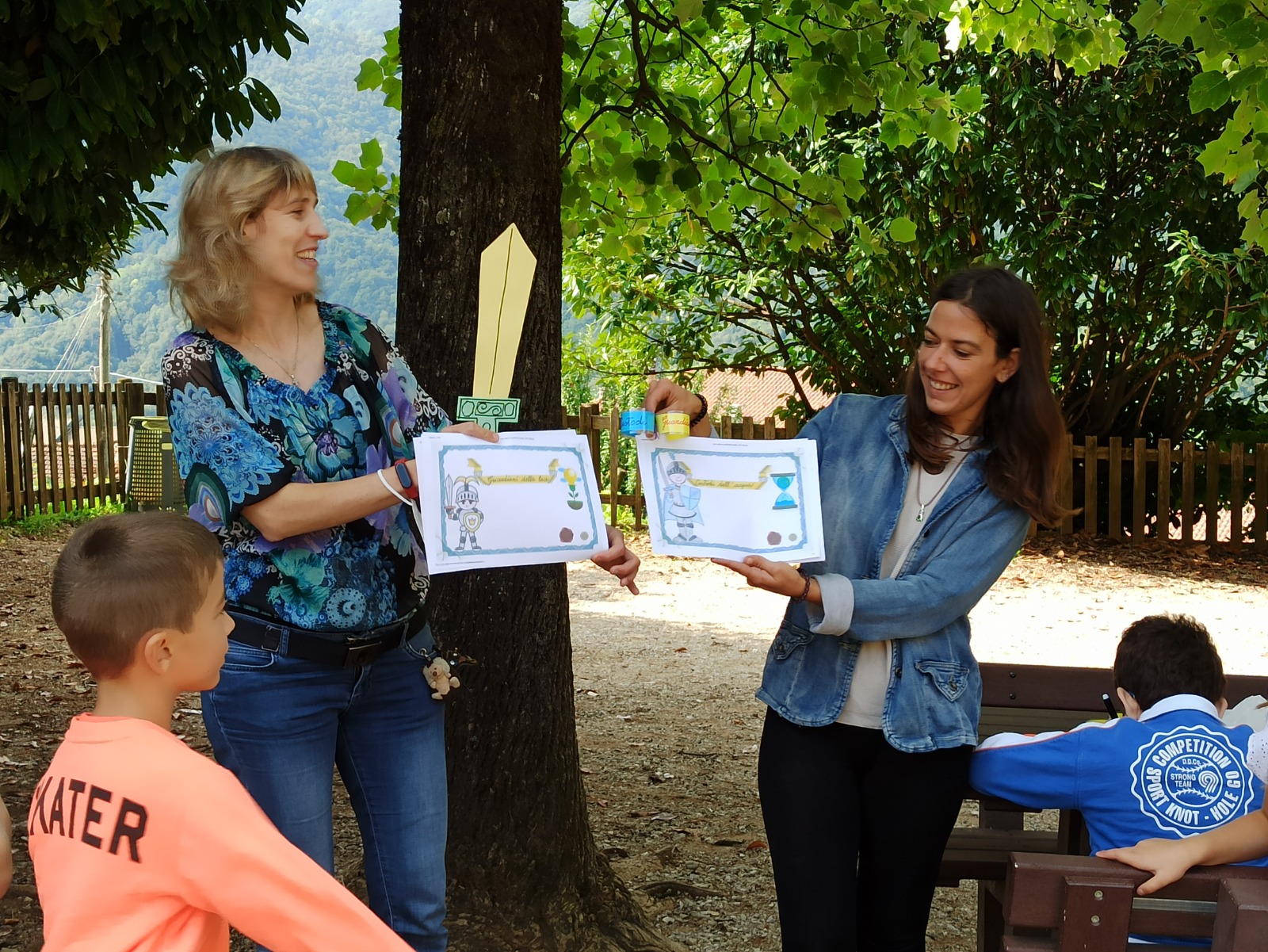 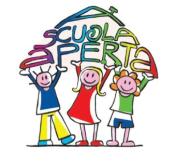 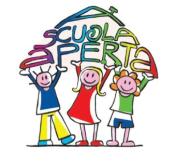 Scuola… cardioprotetta!
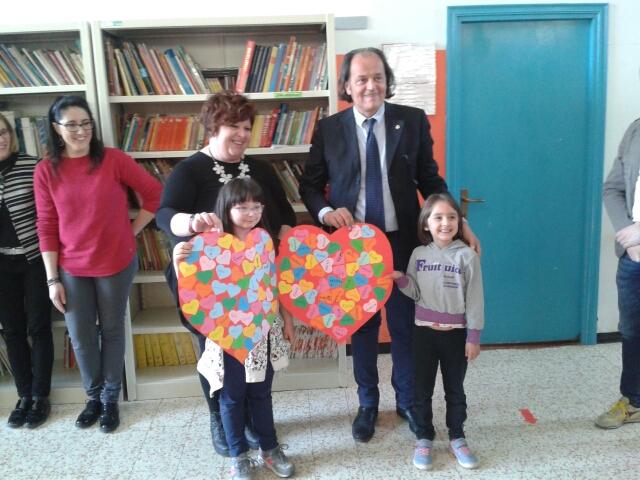 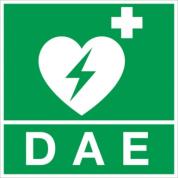 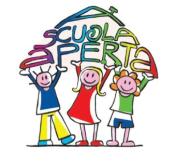 Aula Informatica
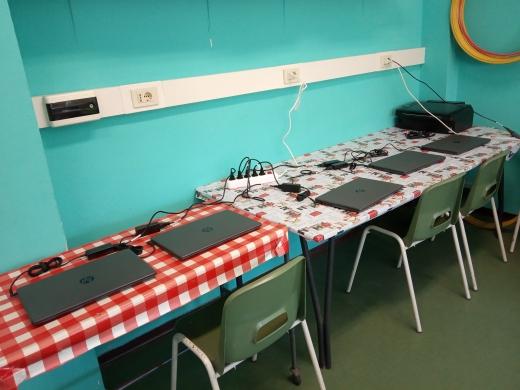 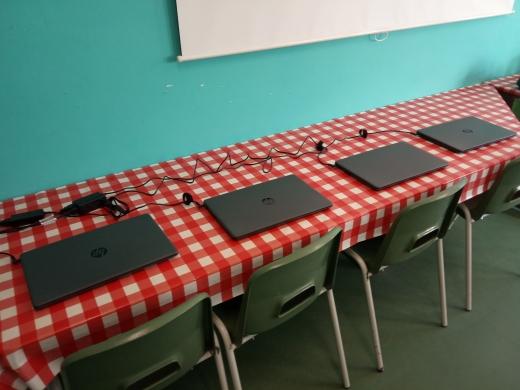 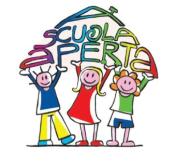 Lim in ogni aula
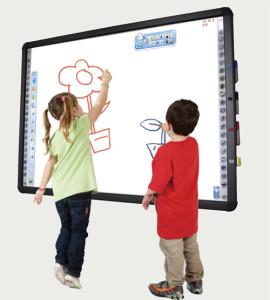 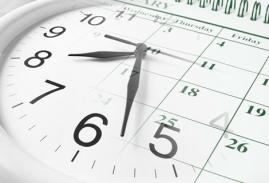 Orario settimanale
Lunedì, Martedì, Giovedì: 
ore 8,00-12,30 (Mensa) 
14,00-16,00
Mercoledì, Venerdì: 
ore 8,00-12,30
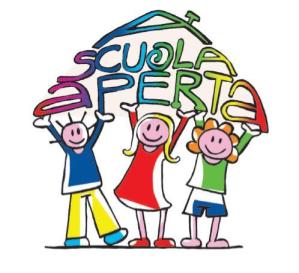 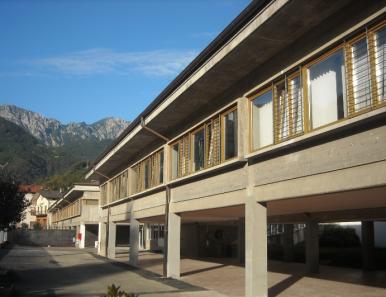 Orario settimanale
Scuola Primaria di Recoaro
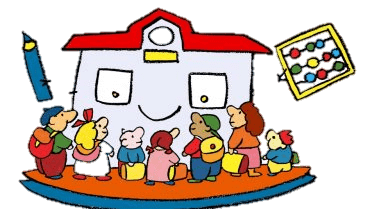 Lunedì 8-13
Martedì 8-13
Mercoledì 8-13
(Pomeriggio: 14-16 classi 3^, 4^, 5^)
Giovedì 8-13
Venerdì 8-13
Ricreazione: 10,45-11
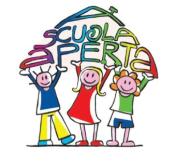 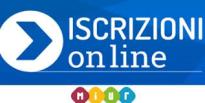 Iscrizioni a. s. 2024-2025
Le iscrizioni alla prima classe della scuola primaria si effettuano attraverso il nuovo sistema di iscrizione UNICA (https://unica.istruzione.gov.it/it/orientamento/iscrizioni)
che sarà disponibile
dalle ore 8,00 del 18 gennaio 2024
alle ore 20,00 del 10 febbraio 2024
Se sei genitore o eserciti la responsabilità genitoriale su alunni o studenti da iscrivere, accedi a Unica con la tua identità digitale SPID, CIE, CNS o eIDAS.
Le famiglie che avessero necessità di assistenza o che, per vari motivi, non potessero procedere autonomamente all’iscrizione, potranno, previo appuntamento, rivolgersi alla 

Segreteria 
dell’Istituto
Comprensivo
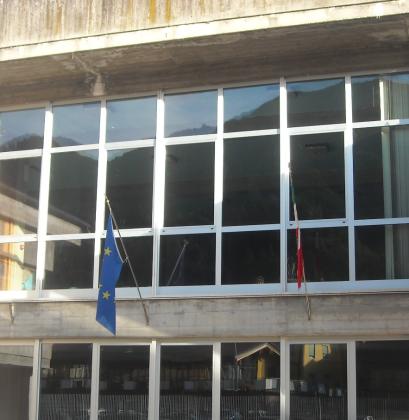 SITO DELL’ISTITUTO COMPRENSIVO
www.icrecoaro.edu.it